Социальные сети
Выполнил: Турков ВаДим
Популярные социальные сети
«ВКонтакте» (международное название — VK) — российская социальная сеть со штаб-квартирой в Санкт-Петербурге. Сайт доступен на 86 языках; особенно популярен среди русскоязычных пользователей. «ВКонтакте» позволяет пользователям отправлять друг другу сообщения, создавать собственные страницы и сообщества, обмениваться изображениями, аудио- и видеозаписями, переводить деньги, играть в браузерные игры. Также позиционирует себя платформой для продвижения бизнеса и решения повседневных задач с помощью мини-приложений.
YouTube — предоставляющий пользователям услуги хранения, доставки и показа видео. YouTube стал популярнейшим видеохостингом и вторым сайтом в мире по количеству посетителей. ВОЗМОЖНА БЛОКИРОВКА В РОССИИ.
Instagram  — американская социальная сеть для обмена фотографиями и видео. В апреле 2012 года компания Facebook Inc. (ныне Meta) приобрела сервис примерно за 1 миллиард долларов США наличными и акциями. Приложение позволяет пользователям загружать медиафайлы, которые можно редактировать с помощью фильтров и организовывать с помощью хештегов и географических меток. Сообщениями можно делиться публично или с заранее одобренными подписчиками. Пользователи могут просматривать контент других пользователей по тегам и местоположению, а также просматривать трендовые материалы. Пользователи могут лайкать фотографии и подписываться на других пользователей, чтобы добавить их контент в личную ленту. НА ДАННЫЙ МОМЕНТ ЗАБЛОКИРОВАН В РОССИИ
TikTok («ТикТок») — сервис для создания и просмотра коротких видео, принадлежащий пекинской компании «ByteDance». Запущенная в 2018 году международная версия является ведущей видеоплатформой для коротких видео в Китае[1] и становится всё более популярной в других странах, став одним из наиболее быстрорастущих и скачиваемых приложений. НА ДАННЫЙ МОМЕНТ ЗАБЛОКИРОВАН В РОССИИ
ВКонтакте
«ВКонтакте» (международное название — VK) — российская социальная сеть со штаб-квартирой в Санкт-Петербурге. Сайт доступен на 86 языках; особенно популярен среди русскоязычных пользователей. «ВКонтакте» позволяет пользователям отправлять друг другу сообщения, создавать собственные страницы и сообщества, обмениваться изображениями, аудио- и видеозаписями, переводить деньги, играть в браузерные игры. Также позиционирует себя платформой для продвижения бизнеса и решения повседневных задач с помощью мини-приложений.
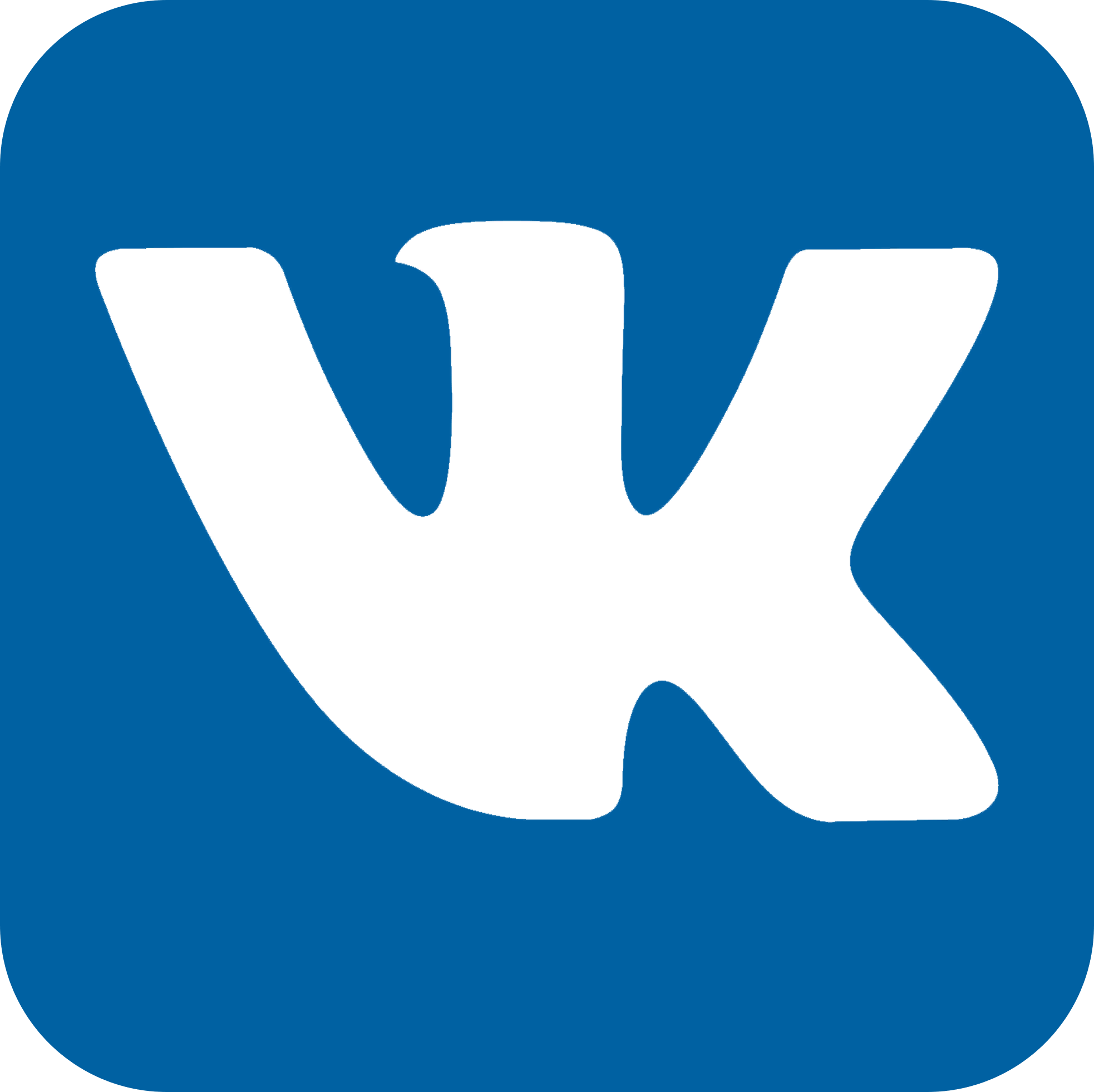 youtube
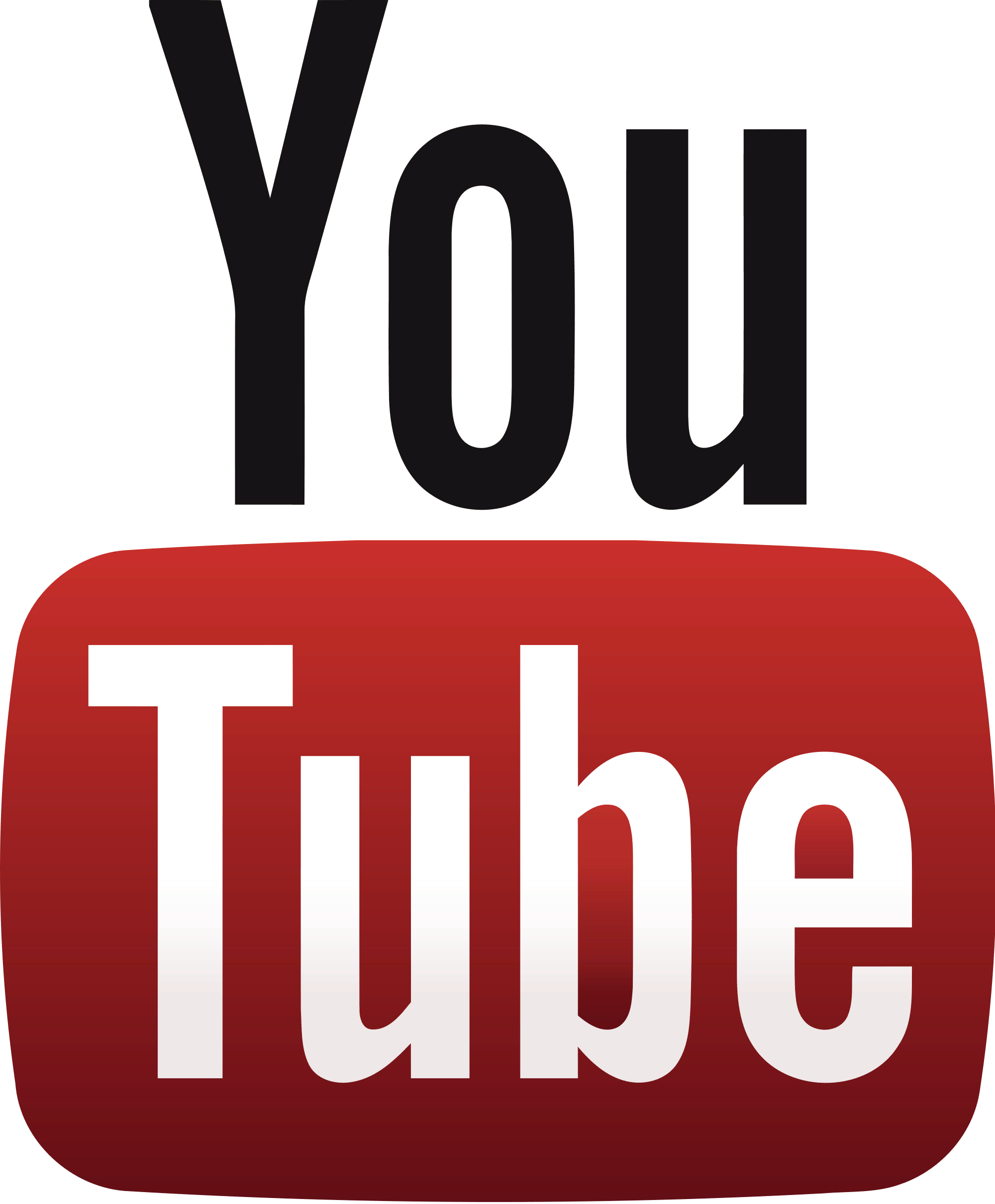 YouTube — предоставляющий пользователям услуги хранения, доставки и показа видео. YouTube стал популярнейшим видеохостингом и вторым сайтом в мире по количеству посетителей.
tiktok
TikTok («ТикТок») — сервис для создания и просмотра коротких видео, принадлежащий пекинской компании «ByteDance». Запущенная в 2018 году международная версия является ведущей видеоплатформой для коротких видео в Китае и становится всё более популярной в других странах, став одним из наиболее быстрорастущих и скачиваемых приложений. НА ДАННЫЙ МОМЕНТ ЗАБЛОКИРОВАН В РОССИИ
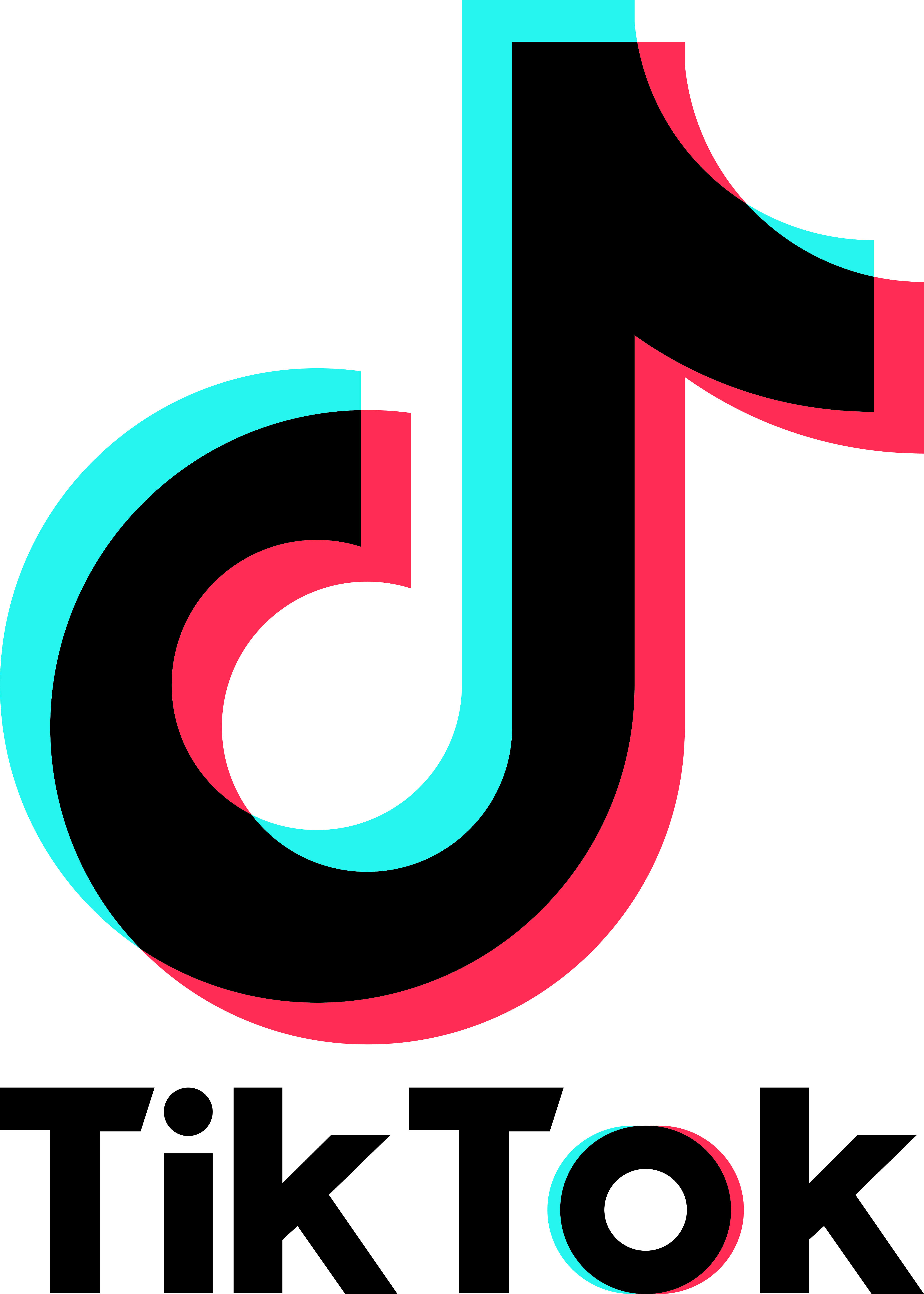 instagram
Instagram  — американская социальная сеть для обмена фотографиями и видео. В апреле 2012 года компания Facebook Inc. (ныне Meta) приобрела сервис примерно за 1 миллиард долларов США наличными и акциями. Приложение позволяет пользователям загружать медиафайлы, которые можно редактировать с помощью фильтров и организовывать с помощью хештегов и географических меток. Сообщениями можно делиться публично или с заранее одобренными подписчиками. Пользователи могут просматривать контент других пользователей по тегам и местоположению, а также просматривать трендовые материалы. Пользователи могут лайкать фотографии и подписываться на других пользователей, чтобы добавить их контент в личную ленту. НА ДАННЫЙ МОМЕНТ ЗАБЛОКИРОВАН В РОССИИ.
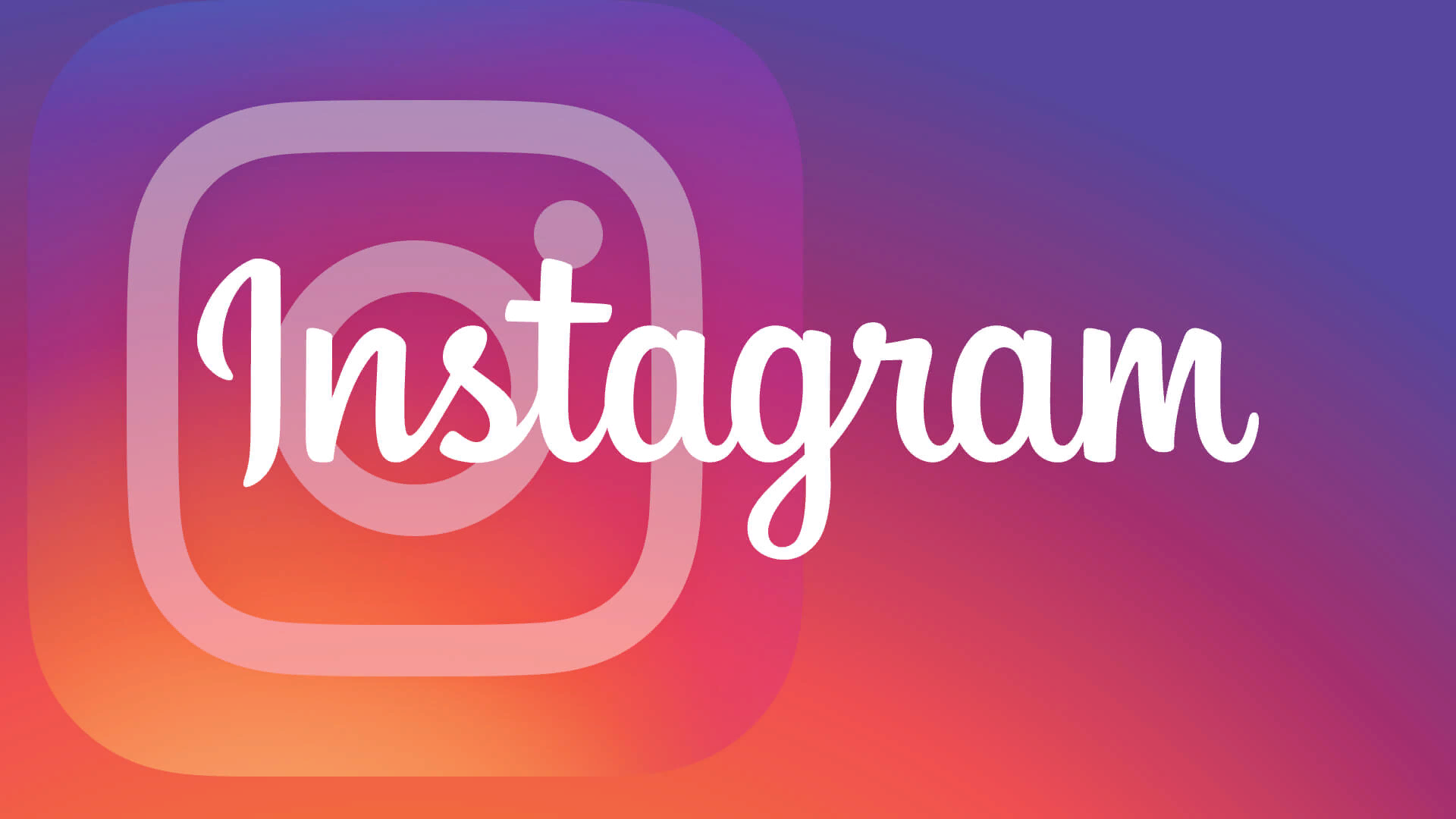 СПАСИБО ЗА ВНИМАНИЕ!!!